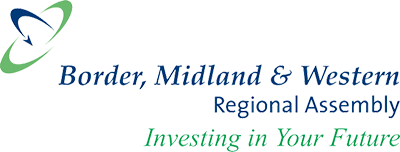 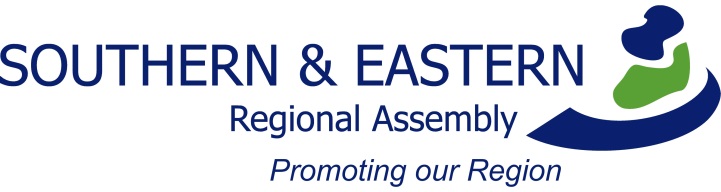 Preparation of  Regional Operational Programmes 2014-2020
Stephen Blair
Director
S&E Regional Assembly
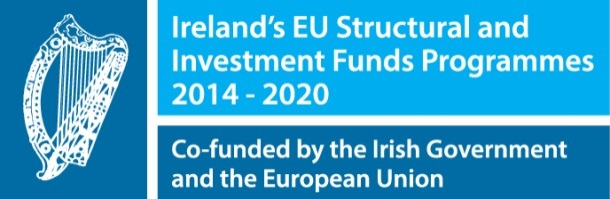 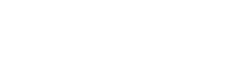 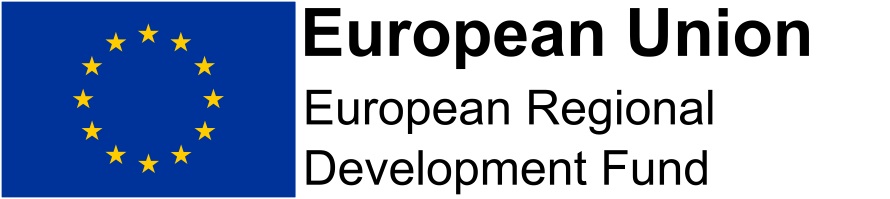 Thematic Objectives – the new more restrictive menu for ‘more developed regions’
As prescribed by Regulation at least 80% of Ireland’s ERDF allocation has to focus on the first 4 Thematic Objectives:
research & innovation
information and communication technologies (ICT)
competitiveness of Small and Medium-sized Enterprises (SMEs) 
shift towards a low-carbon economy
climate change adaptation & risk prevention and management
environmental protection & resource efficiency
sustainable transport & removing bottlenecks in key network infrastructures
employment & supporting labour mobility
social inclusion & combating poverty
education, skills & lifelong learning
institutional capacity building & efficient public administrations
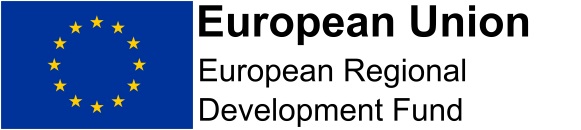 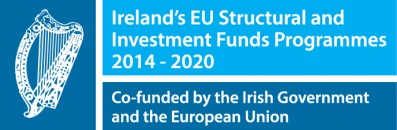 Thematic Concentration
Given the Thematic Concentration requirements as set out in the Structural Funds Regulations, the new Regional Programmes had to focus their efforts on a very limited number of Priorities, having regard to the outcomes of the Needs Analysis and the feedback from the public consultations
This meant that the targeted areas for the new Programmes had to be in the broad areas of Research & Innovation, ICT infrastructure, Entrepreneurship for SME’s, Renewable Energy and Sustainable Urban Development
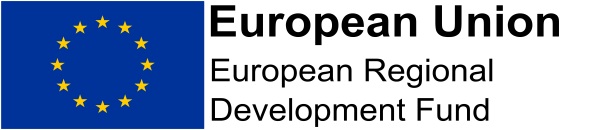 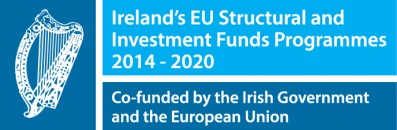 Priorities for new Regional Programmes
Priority 1 – Strengthening RTDI in the Regions
Priority 2 – ICT Infrastructure
Priority 3 – SME Competiveness
Priority 4 – Low Carbon Economy
Priority 5 – Sustainable Urban Development
Priority 6 – Technical Assistance
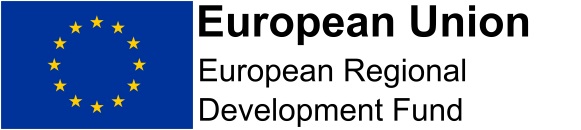 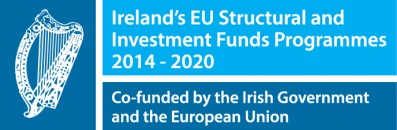 Priority 1- Strengthening RTDI
Specific Objectives:
1.	To increase the level of research taking place in the regions with company engagement, aligned with Ireland’s Smart Specialisation Strategy
2.	To increase the level of commercialisation of research by the Higher Education Institutions in the regions
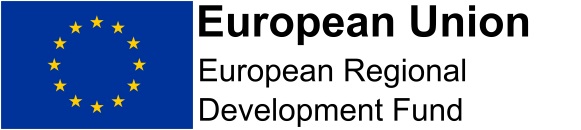 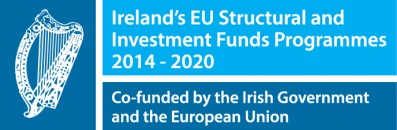 Priority 1 cont/
Proposed Schemes:
SFI Research Centre Programmes
SFI Spokes Programme
SFI Investigators Programme (BMW only)
Marine Research Programme
EI Commercialisation Fund
EI Innovation Partnership Programme
EI R&D Programme (BMW only)
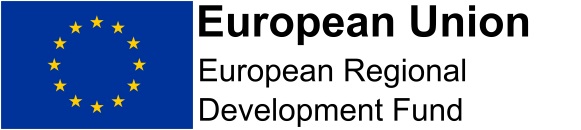 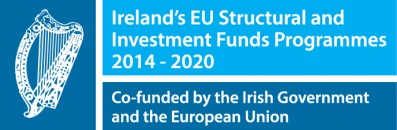 Priority 2 – I.C.T Infrastructure
Specific Objective
To provide fibre optic links to all un-served  towns and villages in the Regions (identified in mapping exercise)
Provision of the requisite infrastructure will ensure that the benefits of the digital economy will be evenly spread and will enable all citizens and businesses to participate fully in, and maximise the benefits of, a digitally enabled economy and society
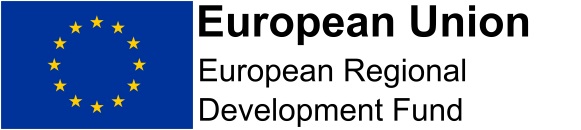 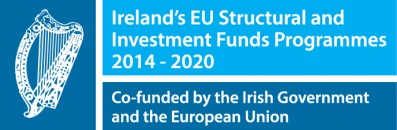 Priority 2 cont/
Proposed Intervention:
A targeted State led investment providing broadband infrastructure in those areas that will not be covered by the commercial sector. 
This will facilitate the widespread availability of reliable and guaranteed high speed broadband which is a key component in delivering the objectives of the National Broadband Plan and the National Digital Strategy.
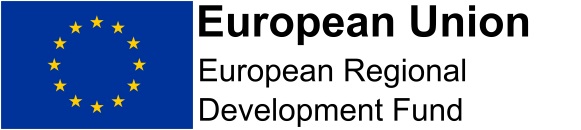 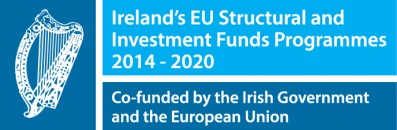 Priority 3 – SME Competiveness
Specific Objective:
To increase employment levels in micro-enterprises in the Regions by supporting business start-ups, business expansion and higher innovation levels in micro-enterprises.
The over-arching goal of this investment priority is to support business start-ups and SMEs access the finance required for sustainability and growth.
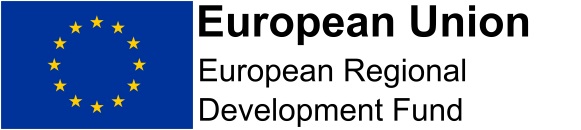 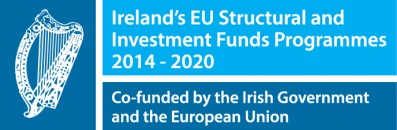 Priority 3 cont/
Proposed Actions:
This priority will support innovative and growth oriented micro-enterprise business start-ups and expansions through the provision of business information, advisory services, capability building, mentoring and financial supports through the newly created Local Enterprise Offices (LEO’s).
In the BMW Region the E.I. run New Frontiers & SME Support Pogrammes will also be co-financed.
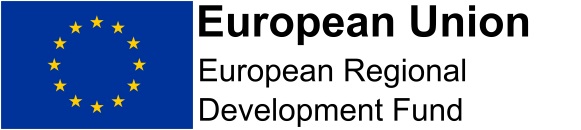 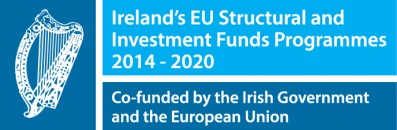 Priority 4 – Low Carbon Economy
Specific Objectives:

To improve energy efficiency in both the private and the social housing stock.
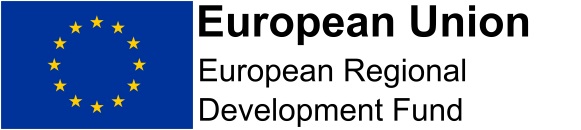 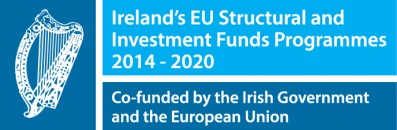 Priority 4 cont/
Proposed Schemes:
Warmer Homes Scheme
Social Housing Retrofit Programme – targeted at both large apartment complexes in the major cities in S&E Region and conventional local authority housing schemes throughout the regions which have poor building energy ratings
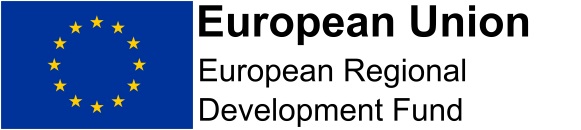 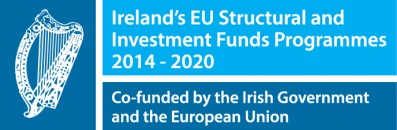 Priority 5 Sustainable Urban Development
Specific Objective:
To revitalise, regenerate and improve the environment in the urban centres as part of integrated urban strategies.
To support low carbon urban mobility in designated urban centres
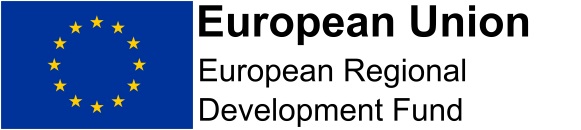 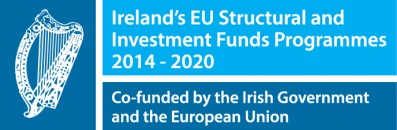 Priority 5 cont/
Proposed Actions:
In line with the integrated urban strategies, Local Authorities in the designated urban centres will bring forward projects under one or more of the following fields: 
Green regeneration, physical enhancements and social revitalisation 
Rehabilitation of brownfield sites 
Rehabilitation/development of cultural infrastructure/assets
Various multimodal mobility actions, such as pedestrianisation schemes, installation & extension of network of cycle lanes and bus lanes, and reduction of short-distance car journeys through the introduction of good quality travel information and alternative infrastructure
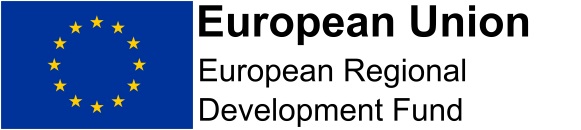 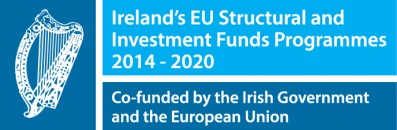 Priority 6 Technical Assistance
Under this Priority, expenditure  will be eligible to cover costs incurred by the Managing Authority (or agencies acting on its behalf) in relation to the overall management and implementation of the Operational Programmes 

Technical Assistance may be used to support the preparatory, management, monitoring, administrative and technical support, evaluation, information, networking and co-ordination activities, complaint resolution and control and audit measures necessary for the effective implementation the Operational Programmes
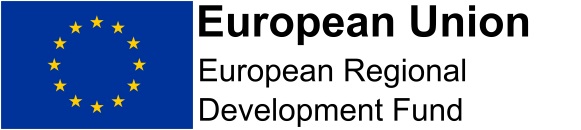 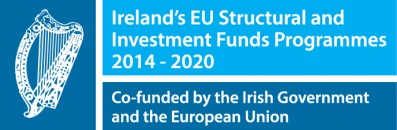 Financial Plan S&E OP
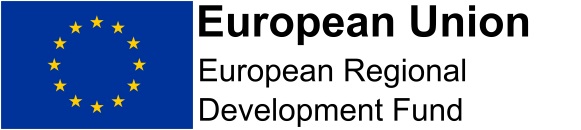 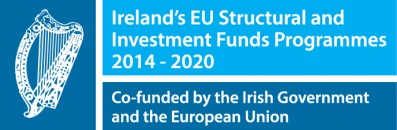 Financial Plan BMW OP
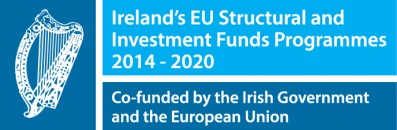 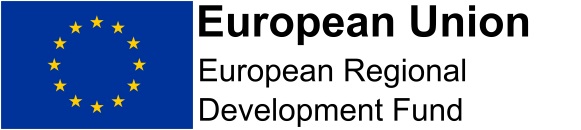 Next Steps
Draft Regional Operational Programmes were submitted to the European Commission by the regulation deadline of the 22nd July, 2014.
For the last number of months both Managing Authorities have been engaged in very intensive and detailed negotiations with the Commission.
Following these discussions revised Operational Programmes were formally re-submitted to the Commission on the 17th November, 2014
Hope to have formal decision from Commission adopting the two Regional Programmes before the end of this year
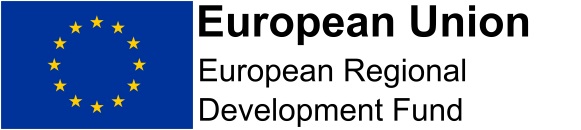 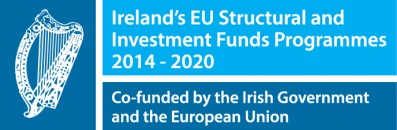 Next Steps cont./
Once OPs have been approved, the new Programme Monitoring Committees will be established and these will approve the selection criteria for the new Programmes
For each scheme being funded under the OPs a detailed Implementation Plan has to be prepared and formal administrative agreements have to be put in place with all Intermediate Bodies, who are responsible for delivering parts of the programmes
Even though the OPs will only be formally approved by end of year, expenditure under the programmes is eligible from 1st January, 2014
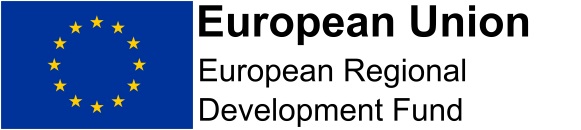 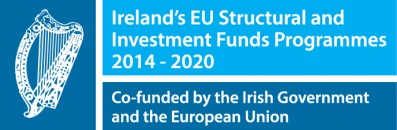 Contact Details
S&E Regional Assembly – www.seregassembly.ie 
BMW Regional Assembly – www.bmwassembly.ie
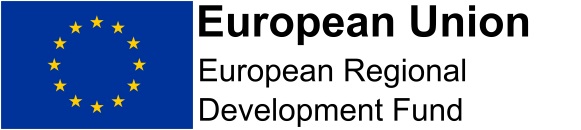 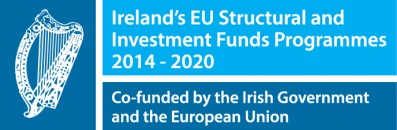